Suyani Gita M, SH.
BSDMO
s_gita_m@batan.go.id
WORKSHOPPENYUSUNANSKP
Jakarta, 13 November 2018
Pendahuluan
Dasar Hukum:
UU Nomor 5 Tahun 2014
PP Nomor 53 Tahun 2010
Peraturan Kepala BKN Nomor 21 Tahun 2010
PP Nomor 46 Tahun 2011
Peraturan Kepala BKN Nomor 1 Tahun 2013
PP Nomor 11 Tahun 2017
Peraturan Kepala BATAN Nomor 10 Tahun 2015
SE Menpan Nomor B/26/M.SM.03.03/2018
13/11/2018
2
Pendahuluan
NAWA CITA (AGENDA PRIORITAS)
Meningkatkan produktivitas rakyat dan daya saing di pasar internasional sehingga bangsa Indonesia bisa maju dan bangkit bersama bangsa-bangsa Asia lainnya.
https://nasional.kompas.com/read/2014/05/21/0754454/.Nawa.Cita.9.Agenda.Prioritas.Jokowi-JK.
Visi BATAN
BATAN Unggul di Tingkat Regional, Berperan dalam Percepatan Kesejahteraan Menuju Kemandirian Bangsa
Misi BATAN
Adapun misi yang ingin dilaksanakan BATAN pada tahun 2015-2019 adalah sebagai berikut:
Merumuskan kebijakan dan strategi nasional iptek nuklir,
Mengembangkan iptek nuklir yang handal, berkelanjutan dan bermanfaat bagi masyarakat,
Memperkuat peran BATAN sebagai pemimpin di tingkat regional, dan berperan aktif secara internasional,
Melaksanakan layanan prima pemanfaatan iptek nuklir demi kepuasan pemangku kepentingan,
Melaksanakan diseminasi iptek nuklir dengan menekankan pada asas kemanfaatan, keselamatan dan keamanan.
13/11/2018
3
Pengertian
Penilaian prestasi kerja PNS adalah suatu proses penilaian secara sistematis yang dilakukan oleh pejabat penilai terhadap sasaran kerja pegawai dan perilaku kerja PNS.
Prestasi kerja adalah hasil kerja yang dicapai oleh setiap PNS pada satuan organisasi sesuai dengan sasaran kerja pegawai dan perilaku kerja. 
Sasaran Kerja Pegawai yang selanjutnya disingkat SKP adalah rencana kerja dan target yang akan dicapai oleh seorang PNS.
Target adalah jumlah beban kerja yang akan dicapai dari setiap pelaksanaan tugas jabatan. 
Perilaku kerja adalah setiap tingkah laku, sikap atau tindakan yang dilakukan oleh PNS atau tidak melakukan sesuatu yang seharusnya dilakukan sesuai dengan ketentuan peraturan perundang-undangan. 
Rencana kerja tahunan adalah rencana yang memuat kegiatan tahunan dan target yang akan dicapai sebagai penjabaran dari sasaran dan program yang telah ditetapkan oleh instansi pemerintah.
13/11/2018
4
CASCADING SASARAN KERJA PEGAWAI
13/11/2018
5
SKP KEPALA BATAN, SESTAMA, dan KEPALA BSDMO TAHUN 2017
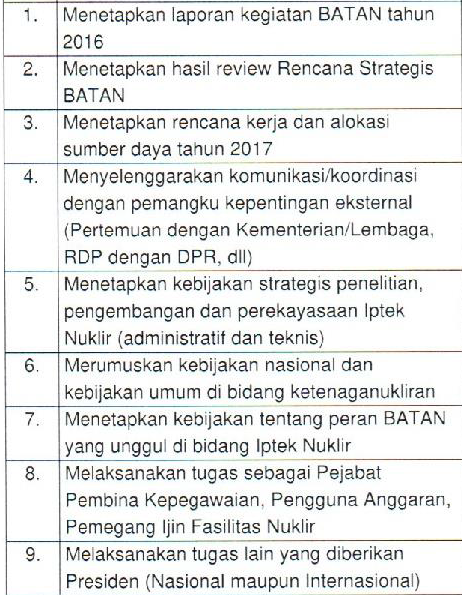 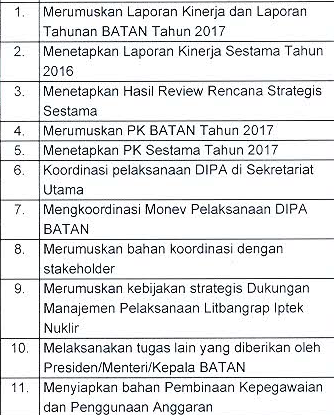 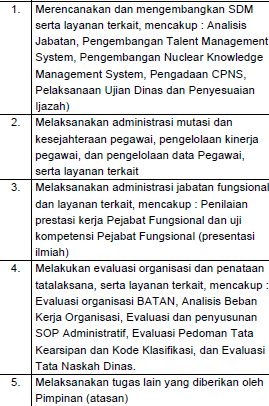 13/11/2018
6
… lanjutan
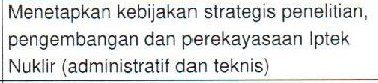 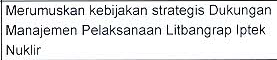 Merencanakan dan mengembangkan SDM serta layanan terkait, mencakup : Analisis Jabatan, Pengembangan Talent Management System, Pengembangan Nuclear Knowledge Management System, Pengadaan CPNS, Pelaksanaan Ujian Dinas dan Penyesuaian Ijazah
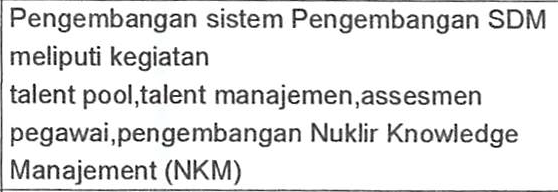 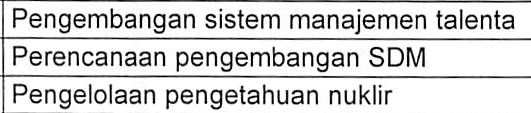 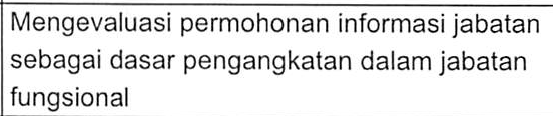 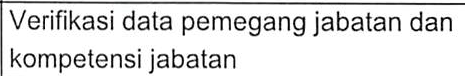 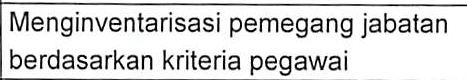 13/11/2018
7
SIMULASI SASARAN KERJA PEGAWAI (CASCADING)
Ka. BSDMO
Sestama
Ka. BATAN
Presiden RI
Kasubbag. KP
Ankep Muda
Kabag. MKP
Ankep Madya
Ankep Pertama
Ankep Mahir
Ankep Penyelia
Ankep Terampil
13/11/2018
8
… lanjutan
13/11/2018
9
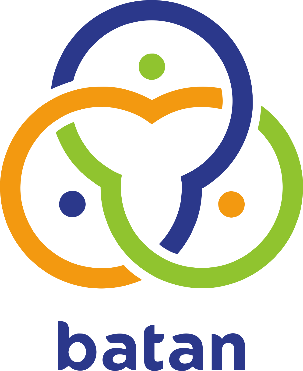 BIRO SUMBER DAYA MANUSIA DAN ORGANISASI
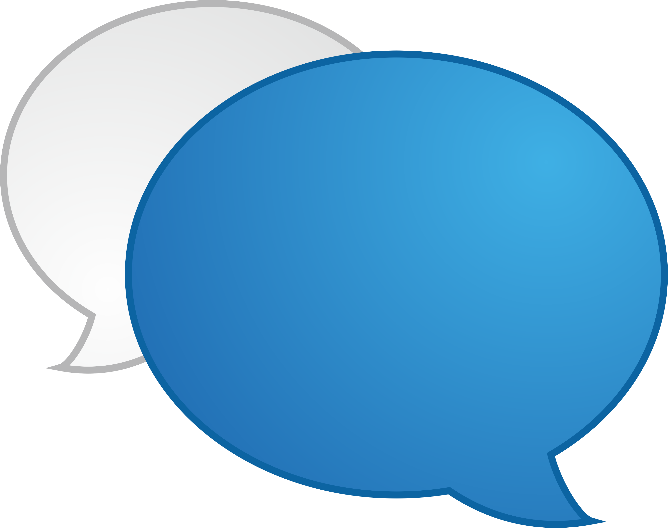 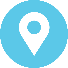 Jl. Kuningan Barat, Mampang Prapatan Jakarta, 12710
(021) 520 4245 | Fax. (021) 520 4245
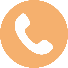 contact us
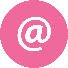 bsdm@batan.go.id
@humasbatan
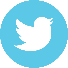 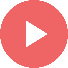 Humas Batan
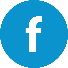 Humas Batan
badan_tenaga_nuklir_nasional
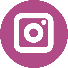